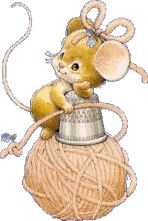 ВЫПОЛНЕНИЕ АППЛИКАЦИИ  ИЗ      ТКАНИ
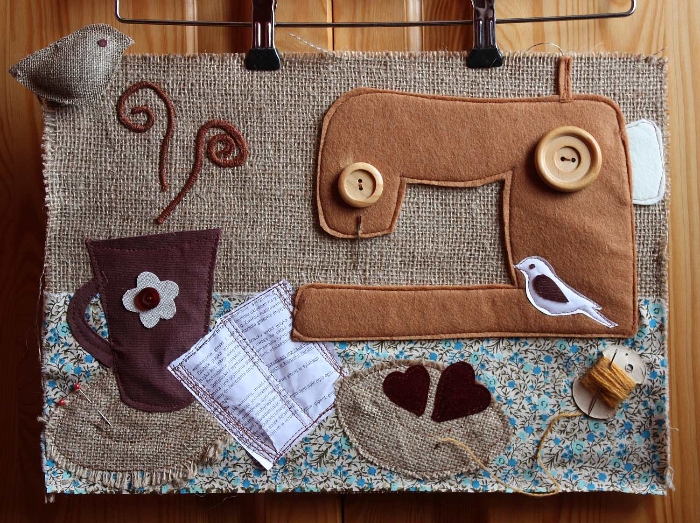 Автор: Лебедева Лариса Георгиевна 
учитель технологии
МБОУСОШ №1 г.Тула
Л Л
ОБЪЕКТЫ ДЛЯ АППЛИКАЦИИ
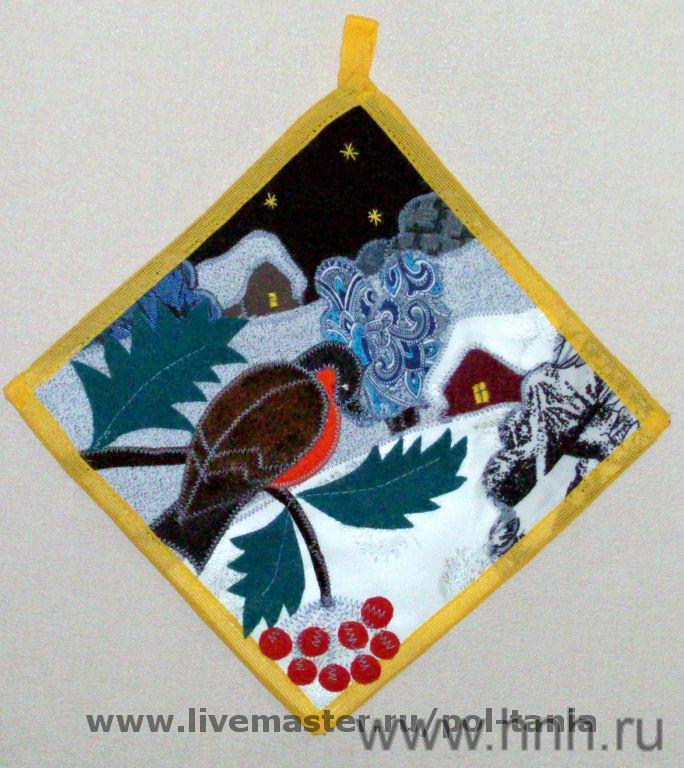 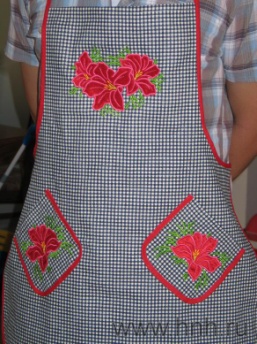 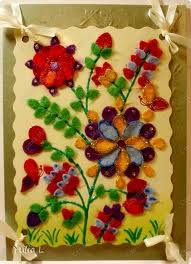 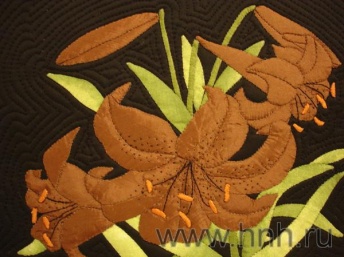 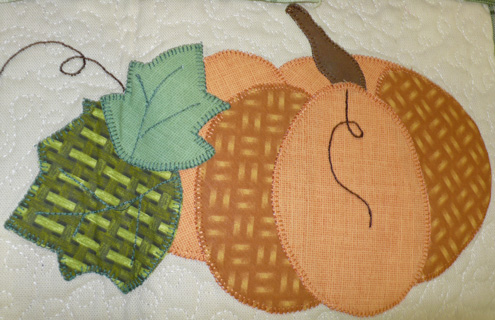 2
Л Л
Одним из распространённых видов аппликации, который применяют для украшения, ремонта и отделки изделий является аппликация из ткани - или накладное шитьё
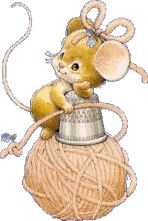 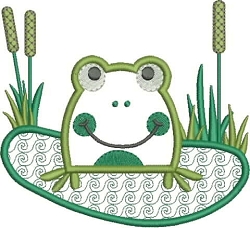 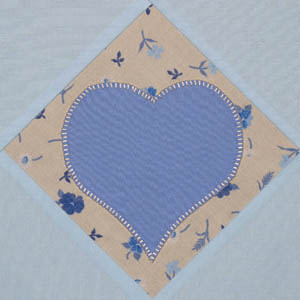 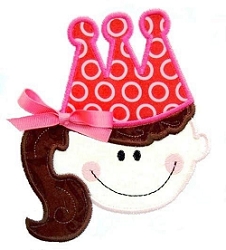 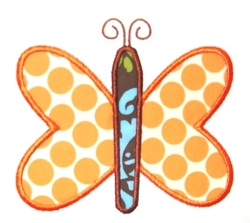 3
Л Л
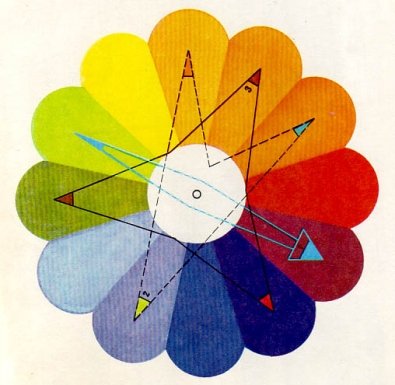 Вспомним о цвете
В цветовом круге противолежащими  
                    будут  контрастные цвета:  голубой — красный,  фиолетовый — желтый. Смешивая каждую пару соседних цветов, получают все промежуточные оттенки (желтый и оранжевый дают желто-оранжевый оттенок, оранжевый с красным — оранжево-красный, зеленый с голубым — голубовато-зеленый и т. д.).
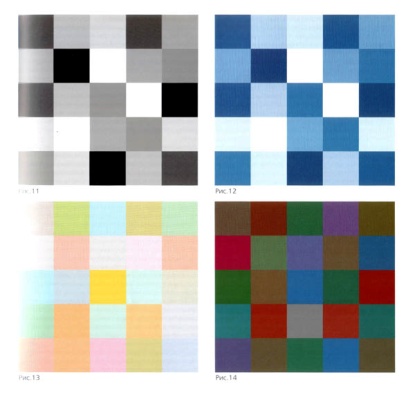 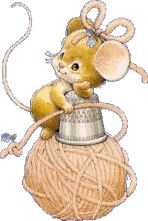 4
Л Л
ГАРМОНИЯ  ЦВЕТА И ОТТЕНКОВ
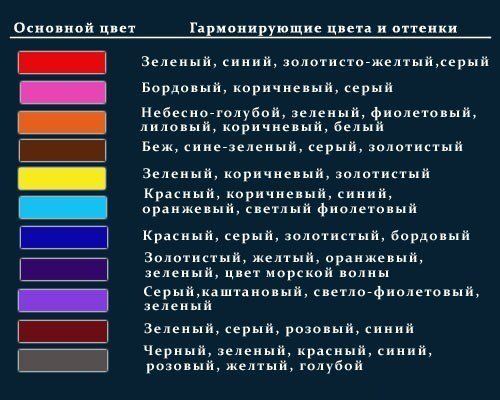 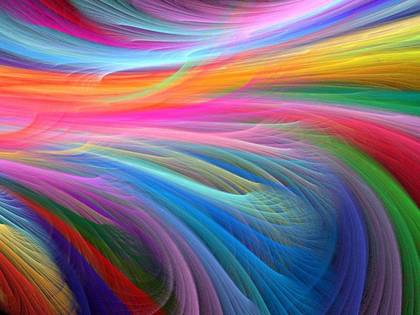 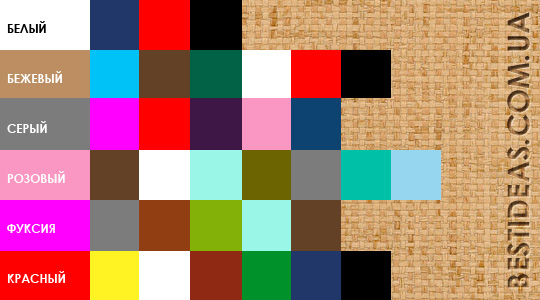 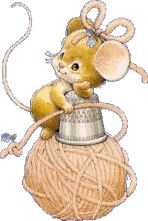 5
Л Л
Материалами для тканевой аппликации могут служить всевозможные натуральные и синтетические ткани разной фактуры — гладкой, ворсистой, блестящей, матовой. Для выполнения выпуклой аппликации под неё подкладывают прокладочный материал - флизелин, синтепон, ватин. Аппликация может сочетаться с различными видами вышивки – стебельчатым швом, гладью, вышивкой бисером, пайетками и т. п.
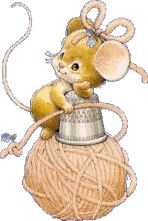 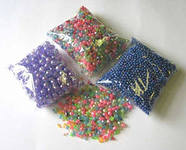 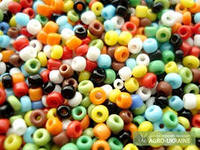 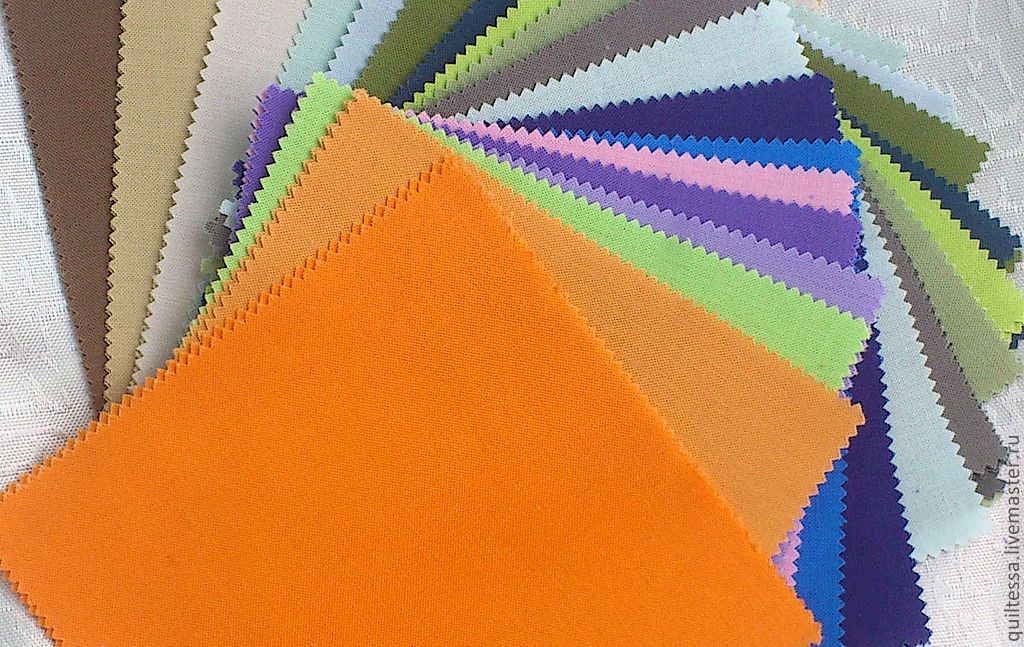 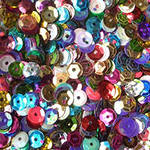 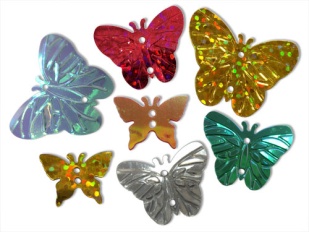 6
Л Л
Способы соединения аппликации   с основой
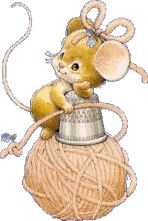 Соединение аппликации с основной тканью можно производить
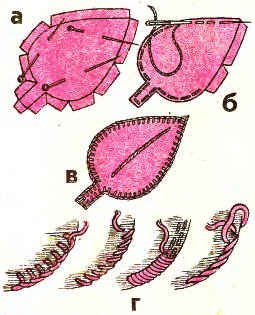 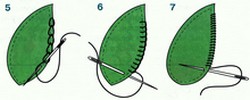 Ручным
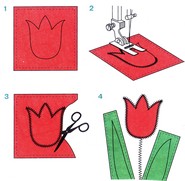 Машинным
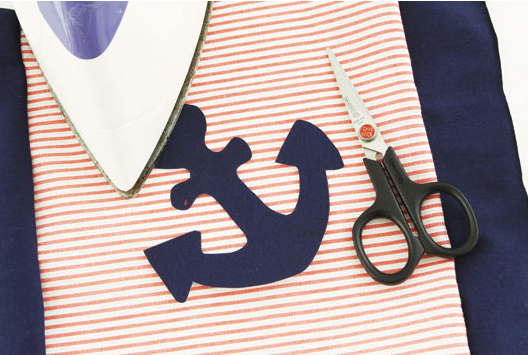 Клеевым
7
Л Л
Этапы выполнения аппликации.
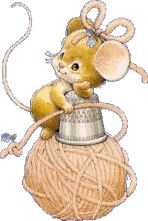 Разработать или выбрать рисунок
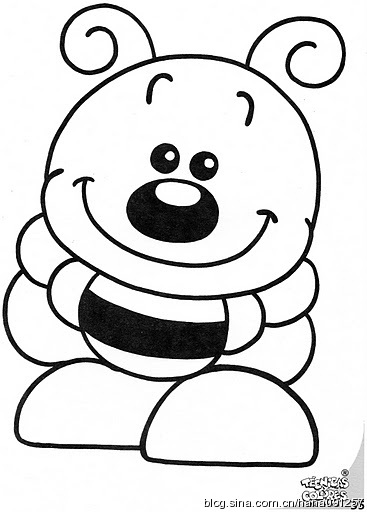 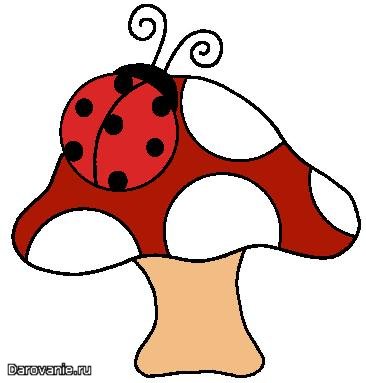 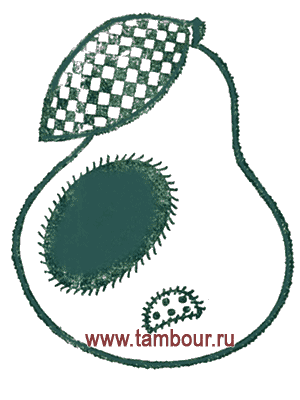 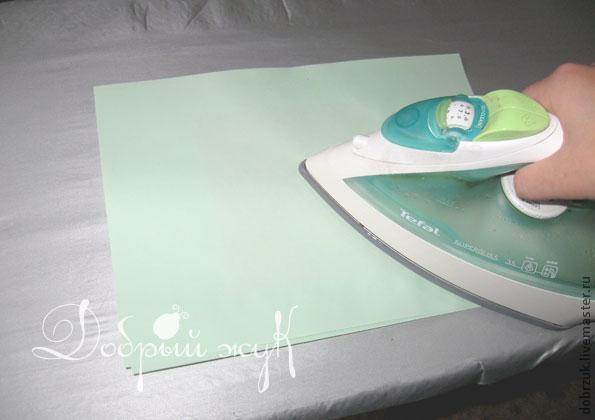 Выбрать ткань по цвету и фактуре в зависимости от сюжета; ткань проутюжить
Перевести рисунок на кальку пронумеровать детали и вырезать
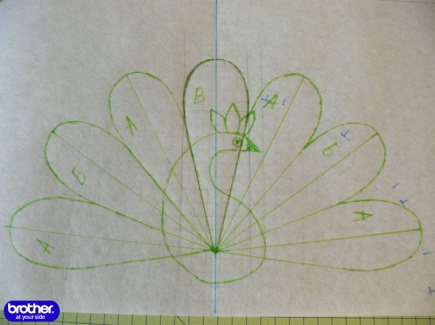 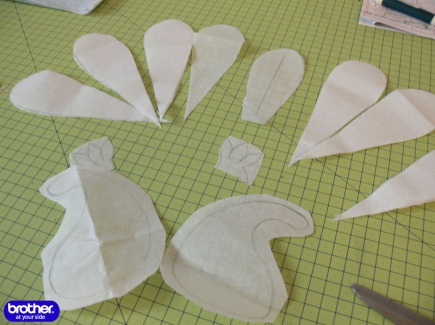 8
Л Л
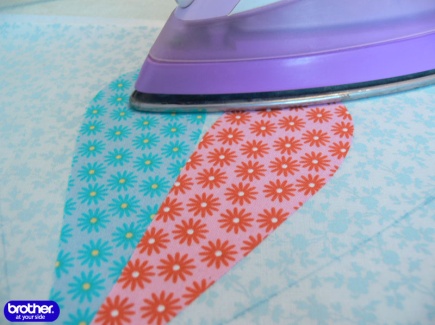 Основную ткань для аппликации укрепить подкладочной (флизелин, клеевая ткань)
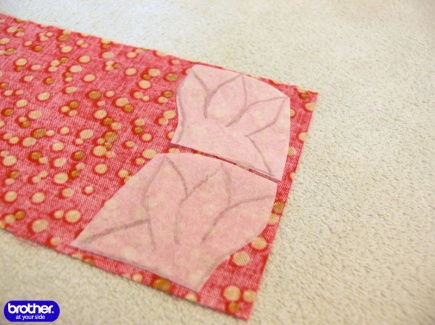 Перевести детали аппликации на ткань, соблюдая направление долевой нити
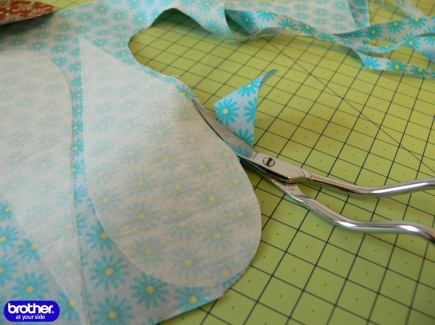 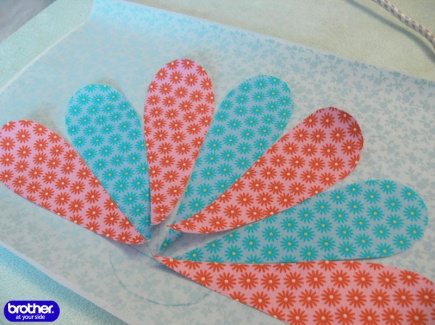 Выкроить детали
Наметать подготовленные детали на изделие
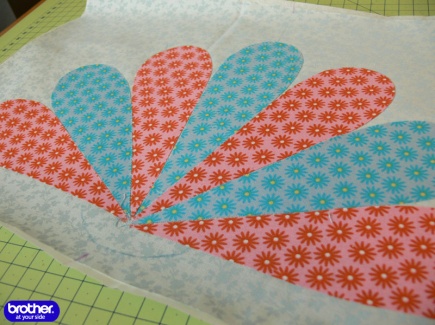 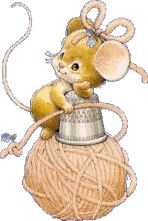 9
Л Л
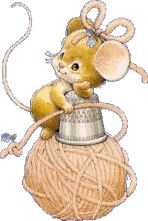 Закрепить детали, согласно порядковому номеру, машинной строчкой « зигзаг»
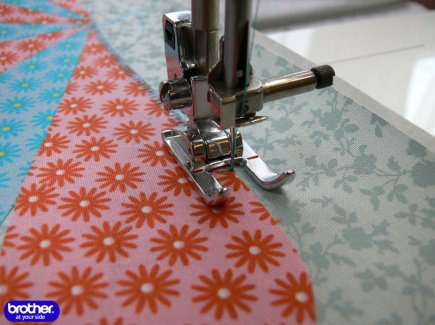 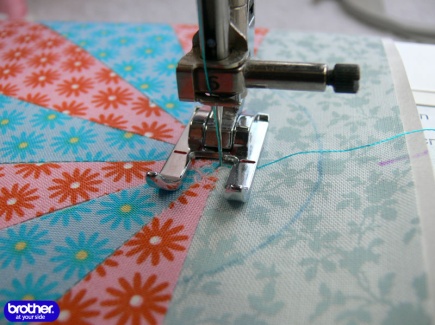 Отутюжить через влажную ткань или используя функцию подачи пара
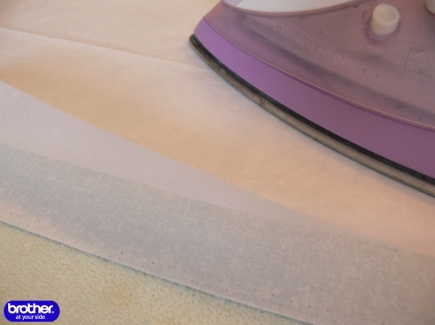 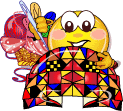 10
Л Л
Техника безопасности при выполнении ручных работ
Положить инструменты и приспособления в отведённое для них место
Быть внимательной к работе
Вкалывать иглы и булавки только в игольницу
Класть ножницы справа с сомкнутыми лезвиями, направленными от себя
Передавать ножницы только с сомкнутыми лезвиями и кольцами вперёд
По окончании работы убрать рабочее место
11
Л Л
При выполнении влажно - тепловых работ
Проверить целостность шнура и чистоту подошвы утюга
Выполнять влажно - тепловую обработку, стоя на резиновом коврике
Включать и выключать утюг сухими руками, берясь за корпус вилки
Ставить утюг на специальную подставку
Следить за температурой нагрева утюга
По окончании работы выключить утюг
12
Л Л
При выполнении машинных работ
Проверить исправность машины
Проверить перед соединением деталей, не осталось ли в них ручная игла или булавки
Установку шпульного колпачка, заправку верхней нитки производить при выключенной машине
Не класть ножницы и другие инструменты около вращающихся частей машины
Не передавать ножницы, изделие или детали при включенной машине
По окончании работы выключить машину и убрать рабочее место
13
Л Л
СПАСИБО ЗА ВНИМАНИЕ
ЖЕЛАЮ УДАЧНОЙ РАБОТЫ
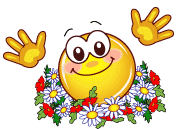 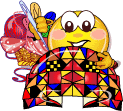 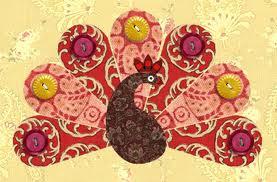 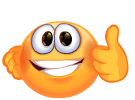 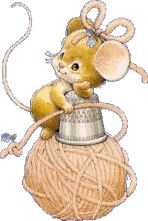 14
Л Л
Используемая литература

Зайцева О. Лоскутное шитье: Практическое руководство. — М.; СПб: АСТ; Астрель-СПб, 2007.  
Иванова Ю. Игра в лоскуты Веры Щербаковой. — Тверь: Культура и традиции, 2007. 
Штауб-Вахсмут Б. Пэчворк и квилт. Лоскутное шитьё. — Профиздат, 2007.  Исторический обзор // Золушка шьёт. — 2004. — № 48
Румянцева Е.А. Аппликация.– М.: Мир книги, 2010.
Ресурсы интернета
http://masteriua.ru/EMBROIDE/appl/appl.html
http://www.hnh.ru/handycraft/2011-01-08-5
http://www.tambour.ru/txt/5nakl01.shtml
https://www.google.ru/search?q=%D1%86%D0%B2%D0%B5%D1
http://www.arijas.ru/applikaciya
15
Л Л